ÖĞRENME YAKLAŞIMLARI
3. HAFTA
FATMA MIZIKACI
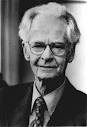 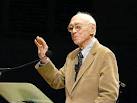 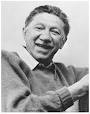 1 Ausebel 2 Skinner 3 Bruner 4 Maslow
Öğrenme: Deneyim sonucu organizmanın gözlenebilir davranışlarında oluşan kalıcı değişikliktir. Pasif bir süreçtir. Mekaniktir.Öğretme: Bilgiyi transfer ederek davranışta kalıcı değişiklik oluşturmaktır. Öğrenci: Pasif dinleyicidir, dönütlere ihtiyacı vardır. Etkilere doğru tepkiler vererek öğrenir. Öğretmen: Bilginin ilk kaynağıdır, öğrenme sürecinin yöneticisidir. Ödül ve ceza, klasik ve edimsel koşullanmalar, olumlu olumsuz pekiştiriciler kullanarak davranış değişikliğini oluşturur. Kuramcılar: Pavlov, Skinner, Thorndike, Watson, Bandura
DAVRANIŞÇI YAKLAŞIM
Öğrenme: Bilginin algılanması, işlenmesi, kodlanması ve gerektiğinde geri getirilerek kullanılmasıdır. Aktif ve sosyal bir süreçtir, bu süreçte önceki öğrenmelerin üzerine yeni bilgiler öğrenilir ve daha önce öğrenilen bilgi ile yeni bilgi ilişkilendirilerek bilgi örgütlenir. Öğretme: Öğrencilerin bilişsel yapılandırma aracılığıyla yeni bilgi öğrenmelerine yardımcı olmaktır. Öğrenci: Ne tam bağımsız ne de tam bağımlıdır. Zaman zaman aktif, problem çözücü, düşünür, zaman zaman ise pasif alıcıdır. Öğretmen: Aktif bir rehber rolünde öğrencilerin kendi öğrenme stratejilerini kullanmalarına yardımcı olur. Kuramcılar: Piaget, Bruner, Ausubel.
BİLİŞSEL YAKLAŞIM
Öğrenme: Kaynakları kullanarak ve çevre ile etkileşime girerek yeni bilgileri önceki bilgiler üzerine yapılandırmadır. Öğretme: Öğrenme için fırsatlar yaratmak ve öğrencilere rehberlik ederek onların grup içindeki çalışmalarını kolaylaştırmaktır. Öğrenci: Aktif ve özerk bir role sahiptir, kendi bilgisini yapılandırmakla sorumludur grup içinde çalışır. Bilgiyi keşfetmez uygun ortamlarda bilgi oluşturur. Öğretmen: Kaynak bakımından zengin bir öğrenme ortamı hazırlar, öğrencileri katılım için, yaratıcılık ve bağımsız düşünmeleri için cesaretlendirir. Kuramcılar: Vygotsky, Piaget ve Bruner.
YAPILANDIRMACI YAKLAŞIM
Öğrenme: Kendini gerçekleştirme süreci içindeki ihtiyaçların karşılanması ve öğrenmeyi öğrenmedir. Öğretme: Rehberlik etmek, yardım etmek ve ortamı öğrenme için düzenlemek ve öğrenci merkezli etkinlikler hazırlamaktır. Öğrenci: Aktif katılımcıdır ve kendi öğrenmelerinden sorumludur. Öğrenme sürecinde özgürdür. Öğretmen: Kolaylaştırıcı, demokratik, rehber özellikleri yanında öğrencilerden biridir. Öğrencilerinin ihtiyaçlarını bilir ve buna göre öğrenme programını geliştirir. Öğretmenin özerkliği vardır, otomatik kurallara bağlı kalmak zorunda değildir. Kuramcılar: Roger, Maslow.
İNSANCI YAKLAŞIM
Davranışçı yaklaşım ile bilişsel yaklaşıma göre öğrenci ve öğretmen rollerini karşılaştırınız.
İnsancı yaklaşım ile yapılandırmacı yaklaşım arasındaki fark ve benzerlikleri açıklayın.
Hangi öğrenme yaklaşımı kalabalık sınıflar için uygun olabilir?
Hangi öğrenme yaklaşımı öğretmen açısından daha geliştiricidir?
Yapılandırmacı yaklaşım ile yetişen bir çocuğun özellikleri neler olabilir?
ÖZET